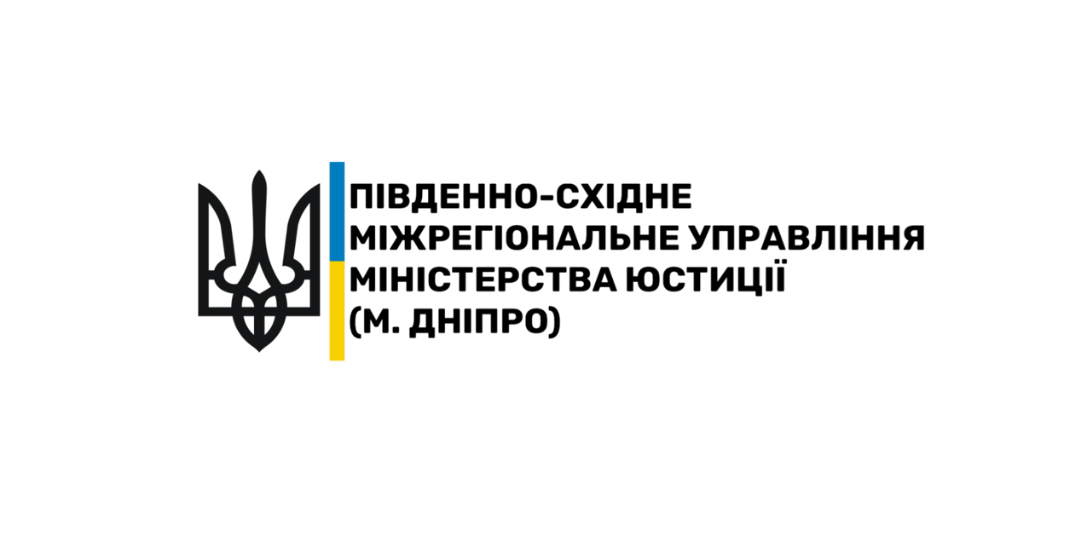 «Конвенція про захист прав людини 
та основоположних свобод: основні положення»
Конвенція про захист прав людини та основоположних свобод, також йменується як Європейська конвенція з прав людини - міжнародний договір, спрямований на захист прав людини, демократії 
та верховенства закону.
Конвенція підписана на сесії Комітету міністрів Ради Європи  у Римі  4 листопада 1950 року,  набула чинності 3 вересня 1953 року після її ратифікації країнами-підписантами («ратифікація» - затвердження вищим органом державної влади  міжнародного договору та згода на його обов'язковість для держави).
УКРАЇНА ратифікувала Конвенцію про захист прав людини та основоположних свобод 17 липня 1997 року, яка набрала чинності того ж року 11 вересня. Завдяки цьому, українці отримали право після використання всіх національних засобів юридичного захисту звертатися зі скаргою про порушення Україною прав і свобод, гарантованих Конвенцією, до Європейського суду з прав людини – однієї найбільш поважних і впливових міжнародних установ
Конвенція захищає права близько 830 мільйонів людей у Європі, в тому числі – українців.  
Основна відповідальність за дотримання прав людини, викладених у Конвенції, покладається на уряди, парламенти і суди кожної окремої країни.
На сьогоднішній день, усі 47 держав-членів Ради Європи підписали Європейську конвенцією з прав людини.
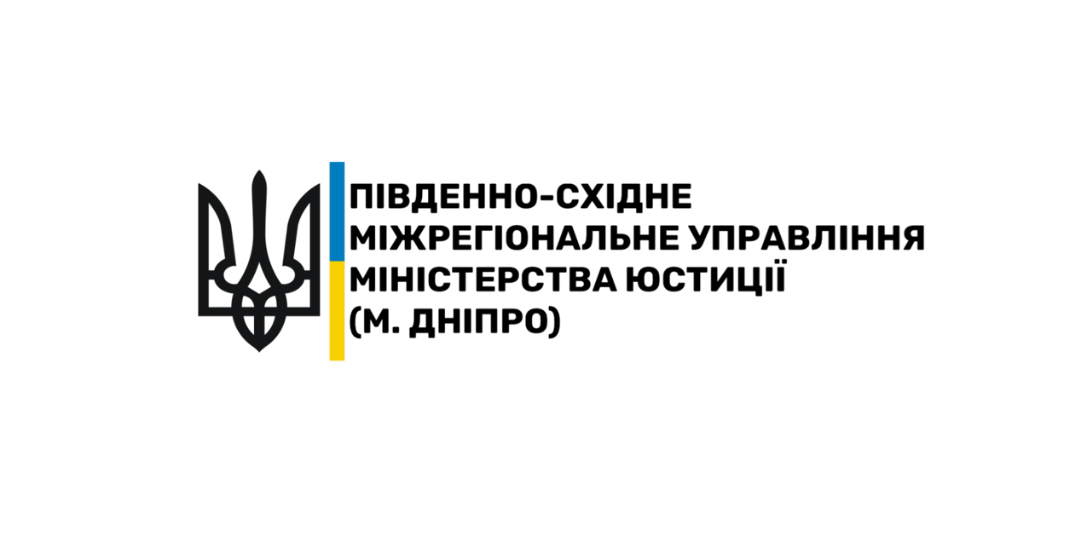 Структура Європейської конвенції з прав людини
Конвенція про захист прав людини та основоположних свобод складається з 59 статей та 3 розділів
 Право на життя (стаття 2)     
 Заборона катування (стаття 3)
 Заборона рабства і примусової праці (стаття 4)
 Право на свободу та особисту недоторканність (стаття 5)
 Право на справедливий суд (стаття 6)
 Ніякого покарання без закону (стаття 7)
 Право на повагу до приватного і сімейного життя (стаття 8)
 Свобода думки, совісті і релігії (стаття 9)
 Свобода вираження поглядів (стаття 10)
 Свобода зібрань та об'єднання (стаття 11)
 Право на шлюб (стаття 12)
 Право на ефективний засіб юридичного захисту (стаття 13)
 Заборона дискримінації (стаття 14)
Розділ I «Права і свободи» (статті 2-18) визначає права та свободи людини, а також заборони, а саме:
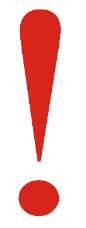 Одразу зауважимо! Стаття 1 Конвенції встановлює зобов’язання  поважати права людини та передбачає, що Високі Договірні Сторони (держави, які ратифікували Конвенцію) гарантують кожному, хто перебуває під їхньою юрисдикцією, права і свободи, визначені в розділі I Конвенції.
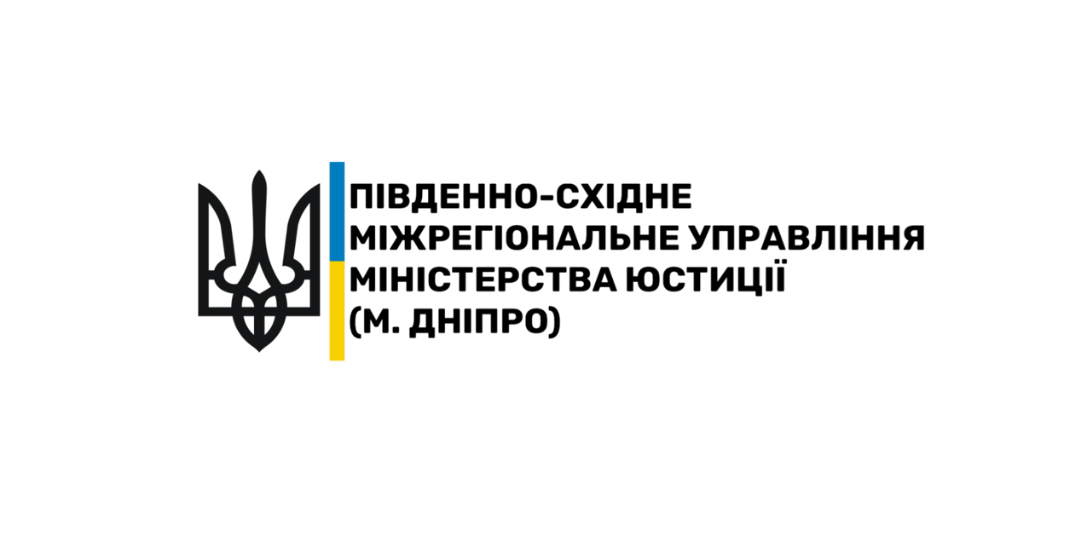 Розділ II «Європейський суд з прав людини» (статті 19-51) визначає утворення, порядок формування, внутрішню структуру, привілеї та  імунітети суддів Європейського суду з прав людини, а також основні аспекти процедури розгляду справ Європейським судом з прав людини.
Розділ III «Інші положення» (статті 52-59) визначає гарантії визнаних прав людини, порядок територіального застосування Конвенції та інші застереження.
З часу набрання чинності Конвенцією було прийнято 16 Протоколів, які стали її невід’ємною частиною та розширили діапазон гарантованих прав і свобод людини, вдосконалили механізм їх захисту.
поширює міжнародно-правові гарантії захисту на такі права: право власності (стаття 1), право на освіту (стаття 2), право на вільні вибори (стаття 3)
Перший протокол Європейської конвенції з прав людини від 20 березня 1952 року:
надає Європейському суду з прав людини юрисдикцію щодо надання консультативних висновків
Протокол № 2 від 06 травня 1963 року:
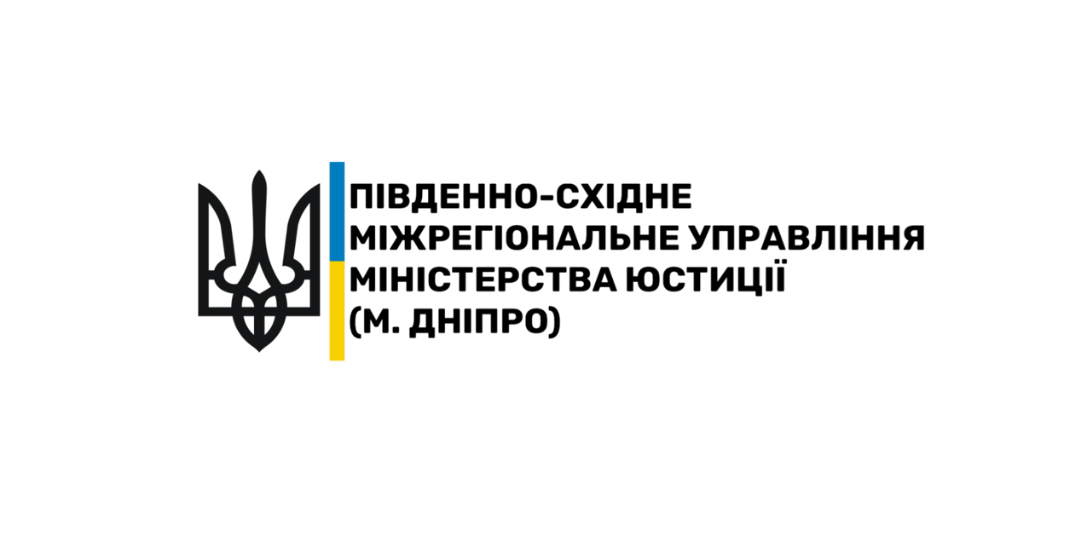 гарантує свободу пересування (стаття 2) та встановлює заборони ув’язнення за борг (стаття 1), вислання громадянина (стаття 3), колективного вислання іноземців( стаття 4)
Протокол № 4 від 16 вересня 1963 року:
Протокол № 6 від 28 квітня 1983 року:
стосується скасування смертної кари
встановлює процедурні гарантії, що стосуються вислання іноземців (стаття 1), визначає право на оскарження в кримінальних справах (стаття 2), відшкодування в разі судової помилки (стаття 3), рівноправність кожного з подружжя (стаття 5) та право не бути притягненим до суду або покараним двічі (стаття 4)
Протокол № 7 від 22 листопада 1984 року:
вносить в Конвенцію поправки, викладені в статтях 2-5 Конвенції
Протокол № 9 від 06 листопада 1990 року:
Протокол № 10 від 25 березня 1992 року:
вносить поправку до статті 32 Конвенції
передбачає перебудову контрольного механізму створеного Конвенцією
Протокол № 11 від 11 травня 1994 року:
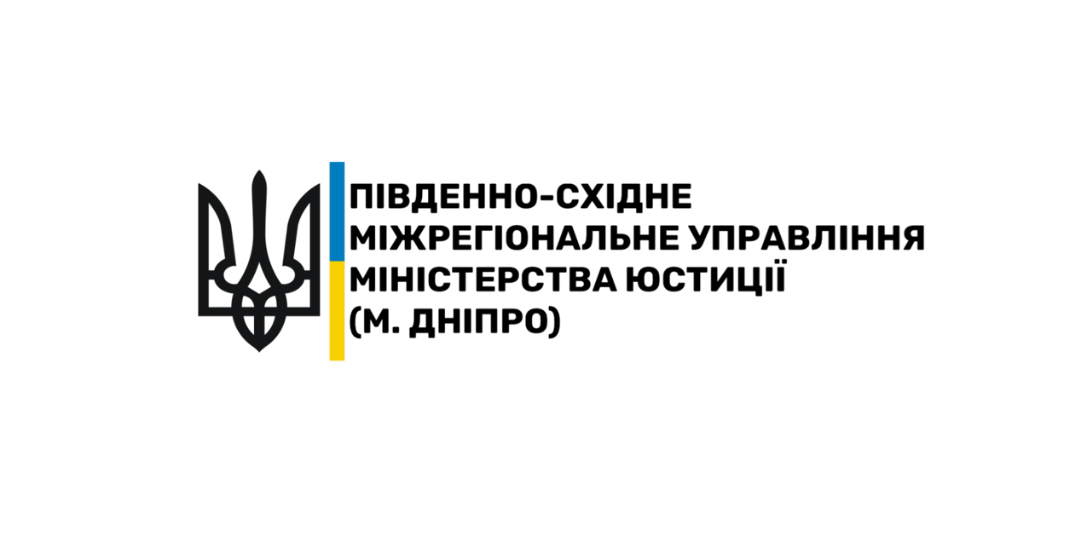 Протокол № 12 від 04.11.2000 року:
встановлює загальну заборону дискримінації (стаття 1)
стосується скасування смертної кари за всіх обставин
Протокол № 13 від 03 травня 2002 року:
змінює контрольну систему Конвенції
Протокол № 14 від 13 травня 2004 року:
Протокол № 14-bis від 27 травня 
2009 року (втратив чинність 01 червня 2010 року):
впроваджував додаткові процедури для ефективності роботи та зменшення навантаження суддів
вносить зміни до Конвенції, зокрема вагомою зміною є  скорочення строку подання заяви до Європейського суду з 6 місяців до 4 місяців
Протокол № 15 від 24 червня 2013 року:
закріплює право Верховного Суду звертатися до Європейського Суду щодо надання консультативних висновків з принципових питань, які стосуються тлумачення або застосування прав і свобод, визначених Конвенцією або протоколами до неї
Протокол № 16 від 2 жовтня 2013 року:
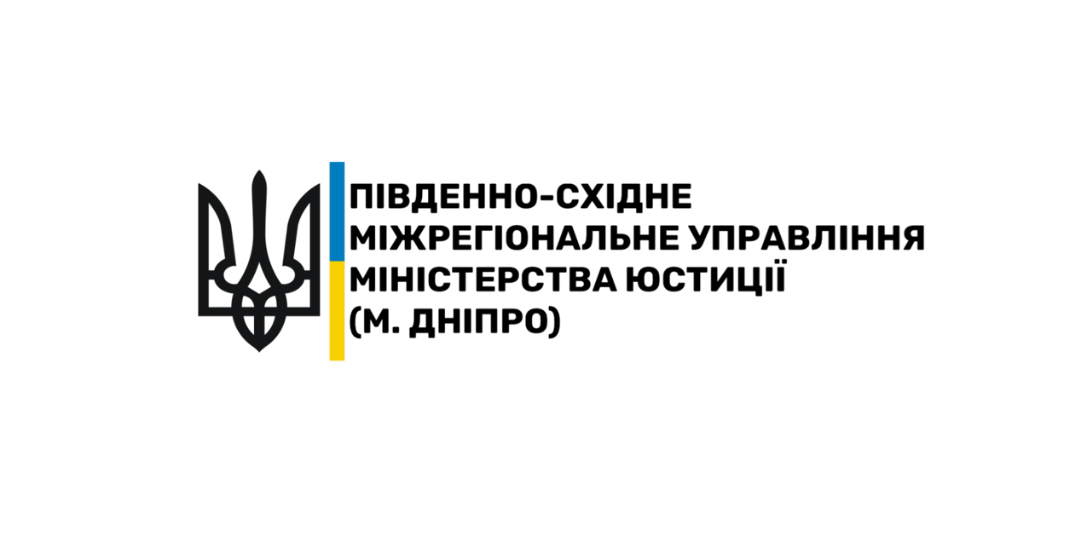 Отже, з 1950 року Конвенція про захист прав людини та основоположних свобод стала найважливішим документом у міжнародній системі захисту прав людини.

Конвенція про захист прав і основних свобод людини є частиною національного законодавства, а її положення розглядаються Європейським судом з прав людини як норми прямої дії. 

Саме Європейська конвенція з прав людини встановлює не лише найбільш вдалу у світі систему норм міжнародного права для захисту прав та свобод людини, але й одну з найбільш розвинутих форм міжнародної судової процедури та є фундаментом для дотримання верховенства права і демократії в країнах – членів Ради Європи.